Русская матрешка
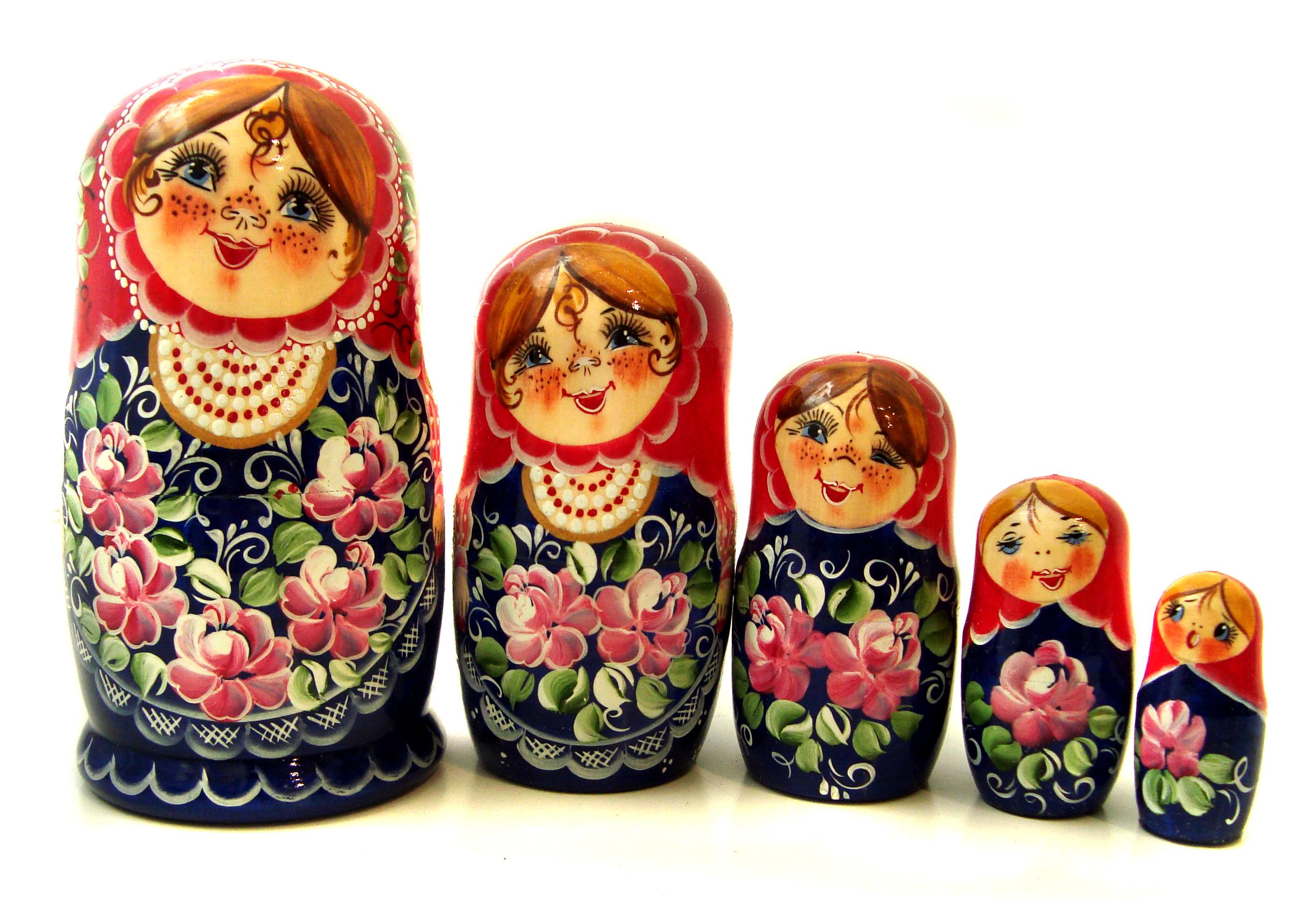 Как появилась матрешка?
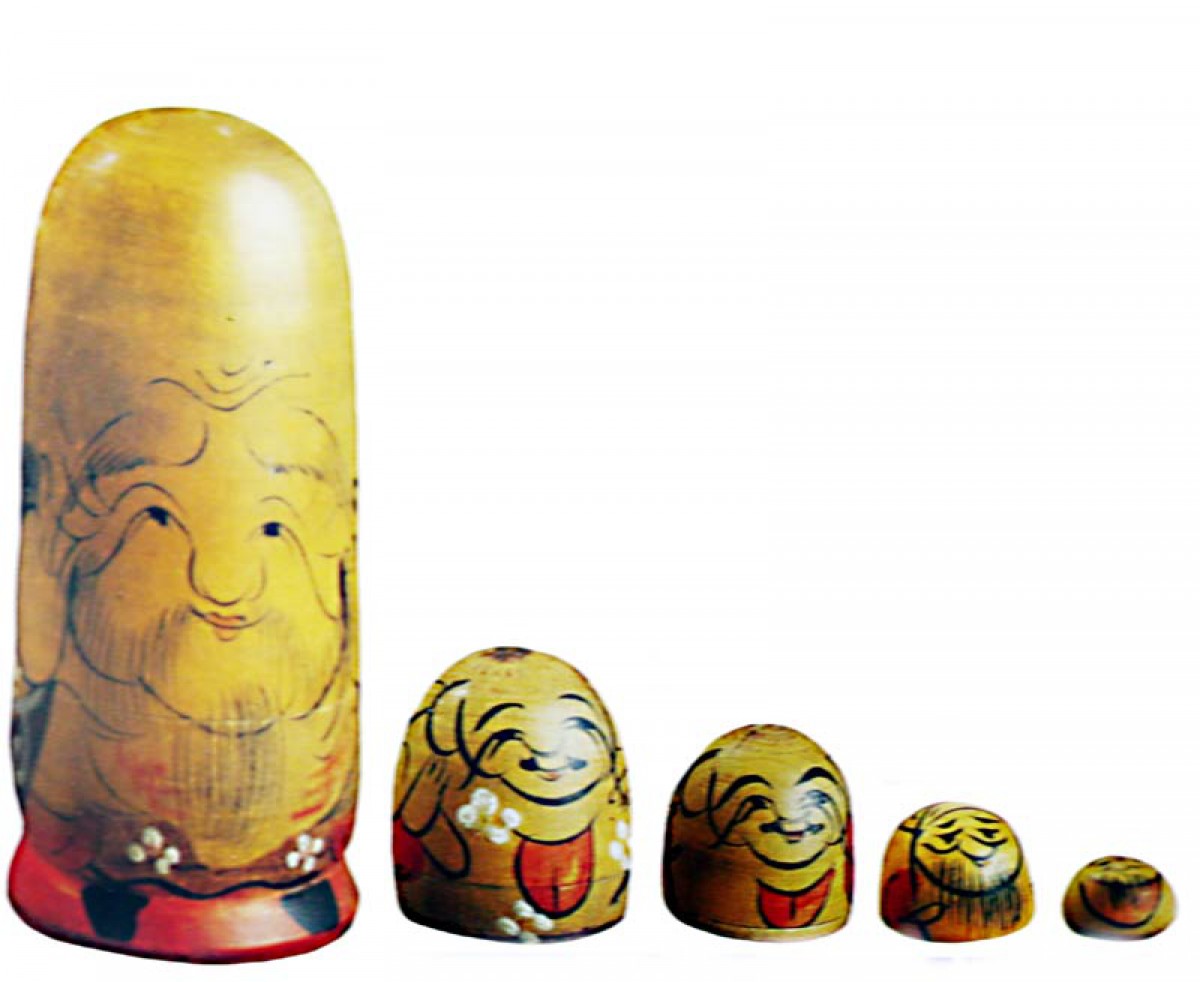 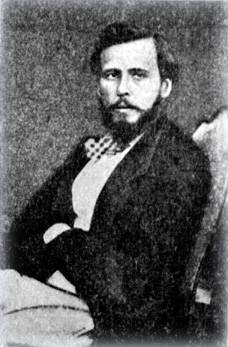 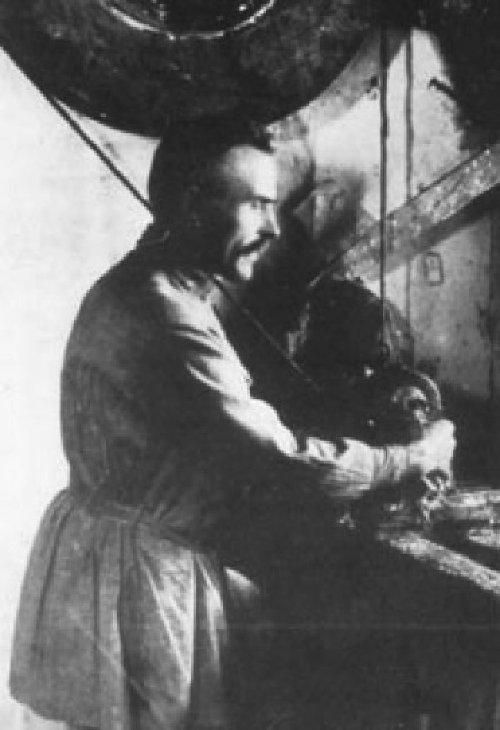 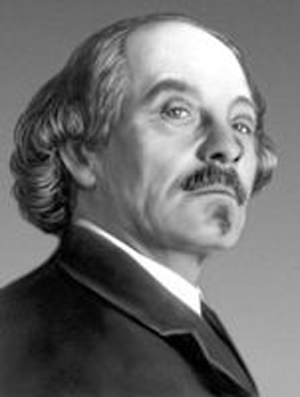 Первая матрешка
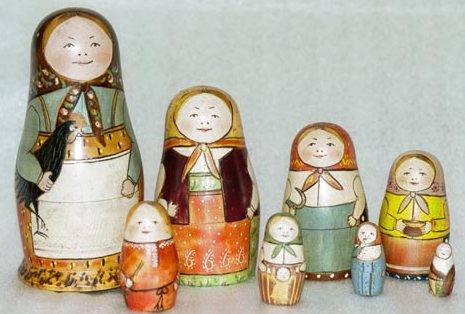 Сергиево-Посадская матрешка(Загорская)
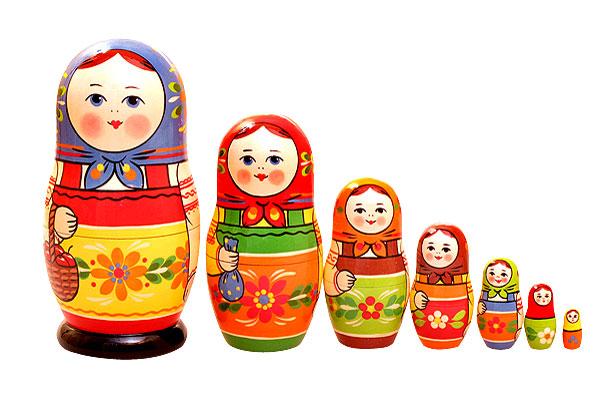 Семеновская матрешка
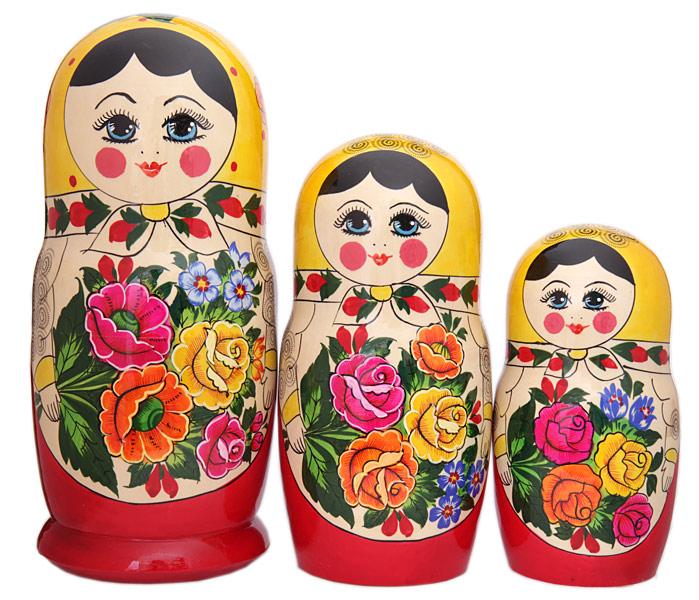 Полхов-Майданская матрешка
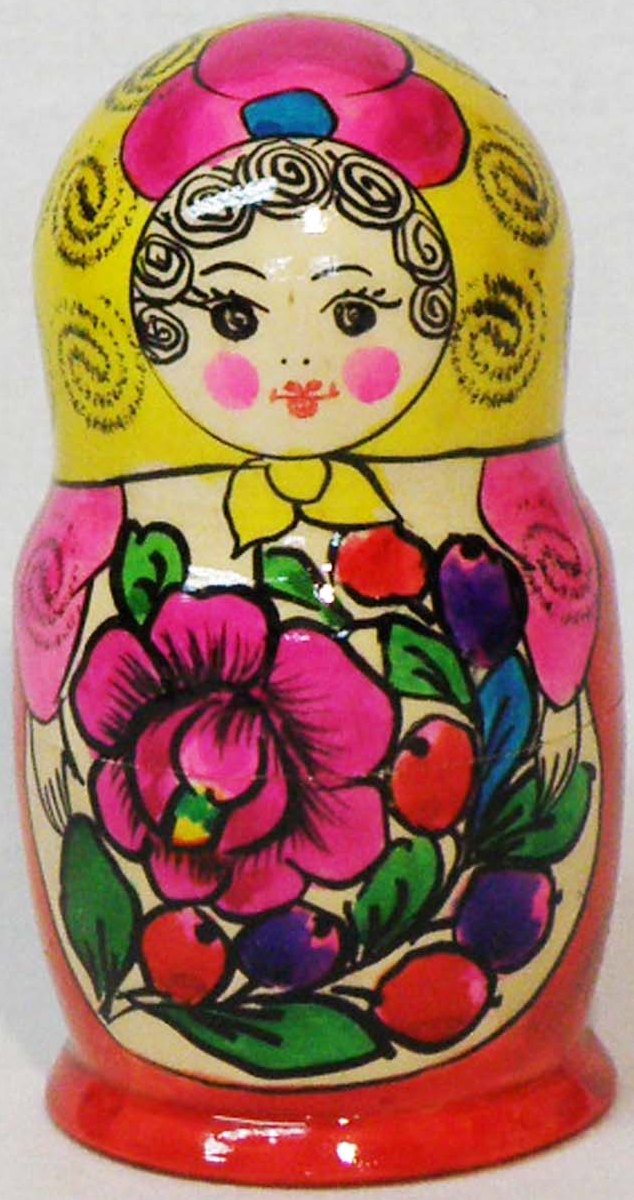 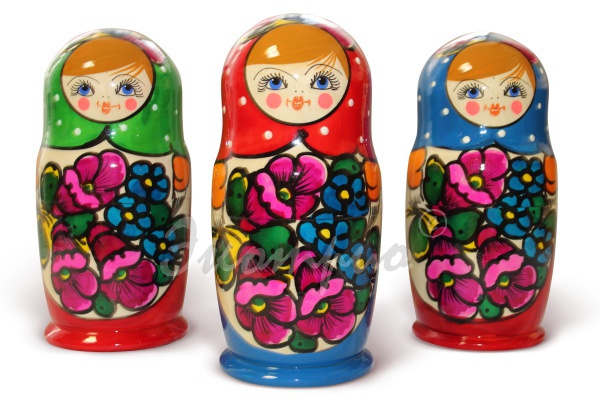 Вятская матрешка(Кировская)
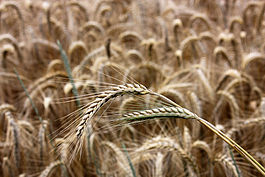 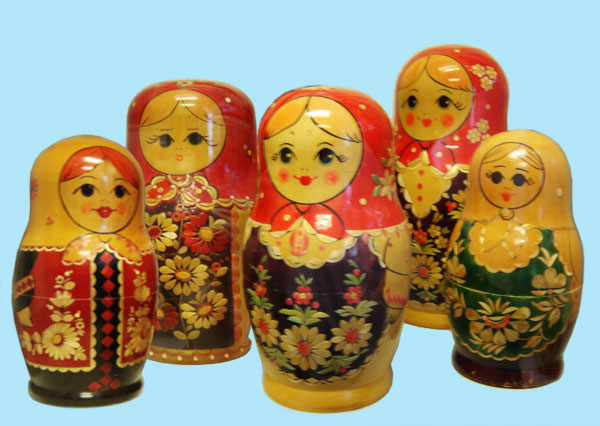 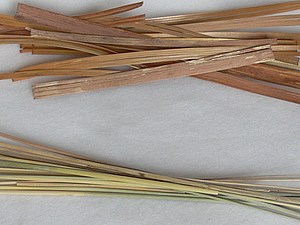 Тверская матрешка
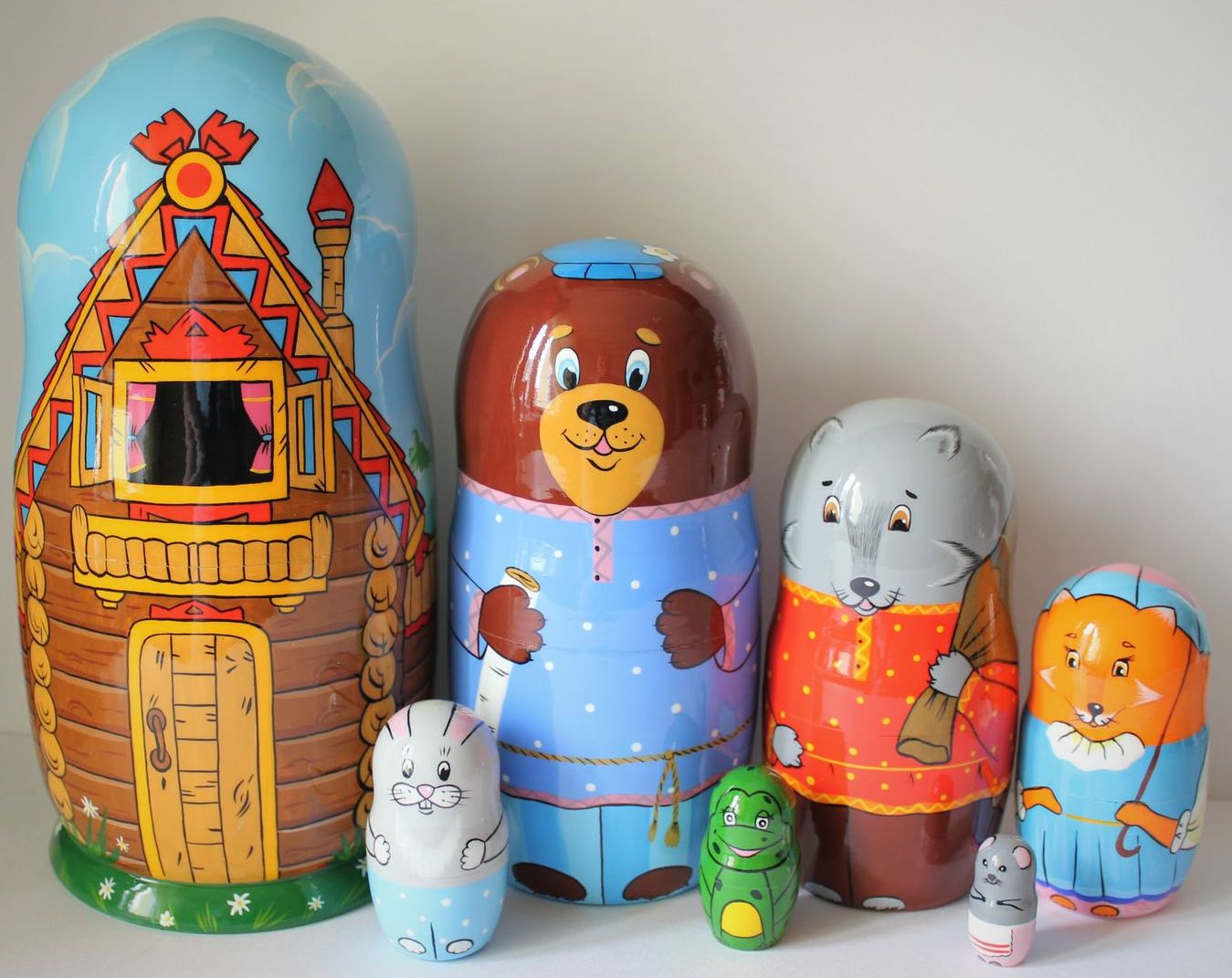 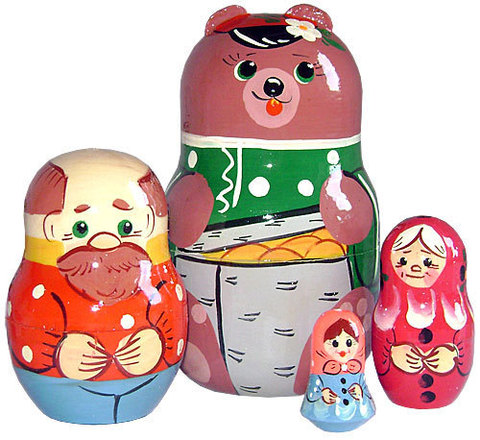 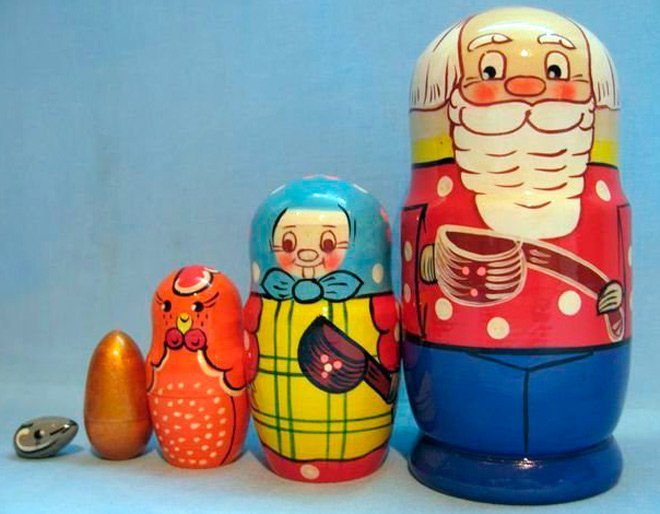 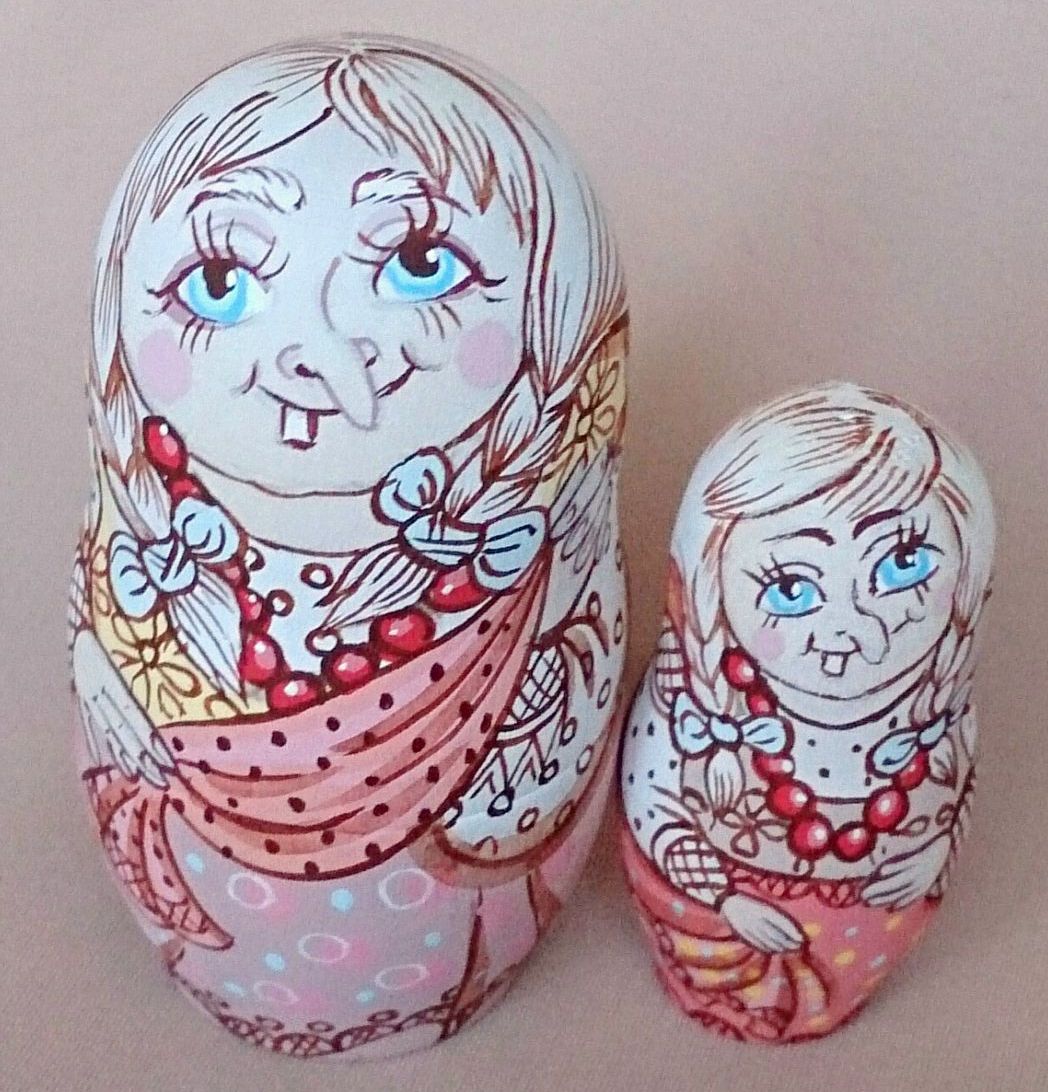 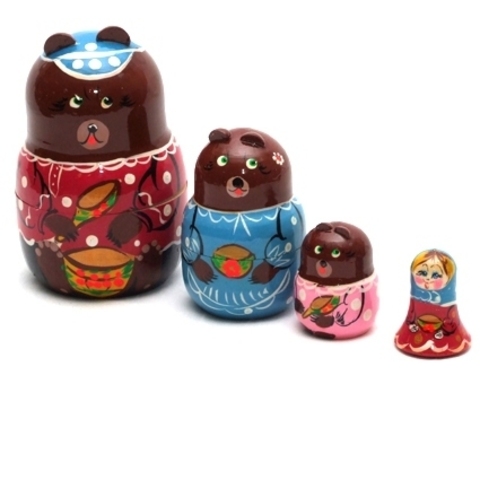 Авторская матрешка
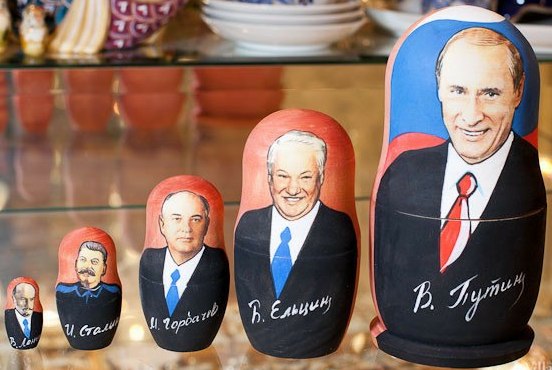 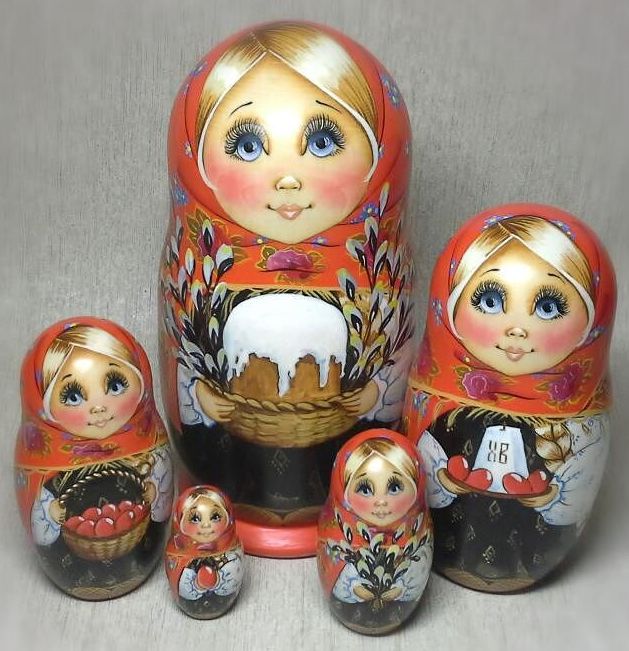 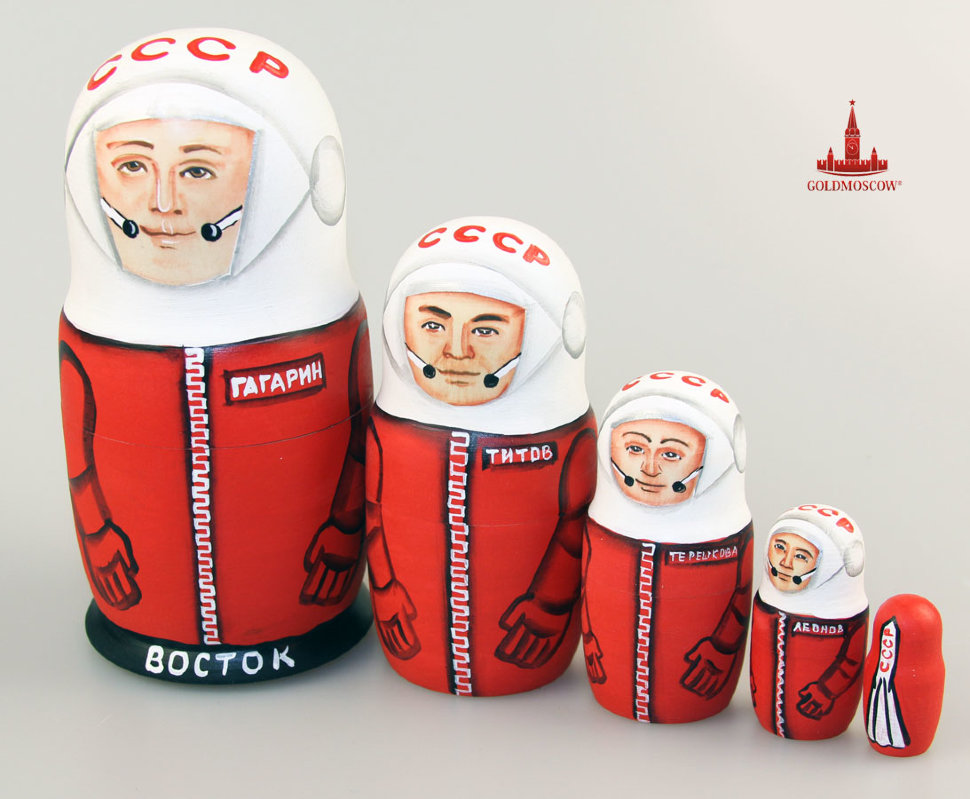 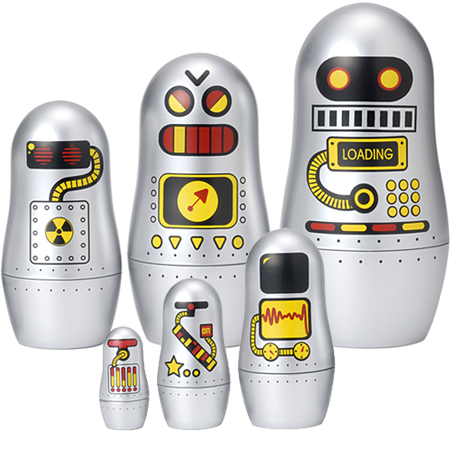 Как делают матрешек?
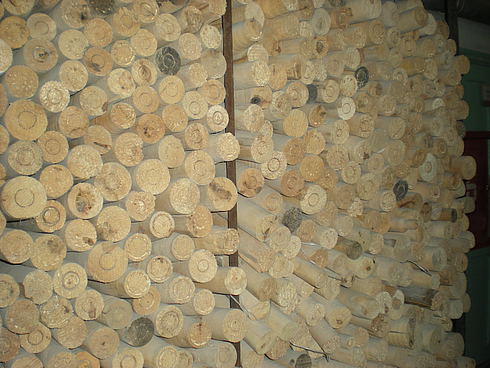 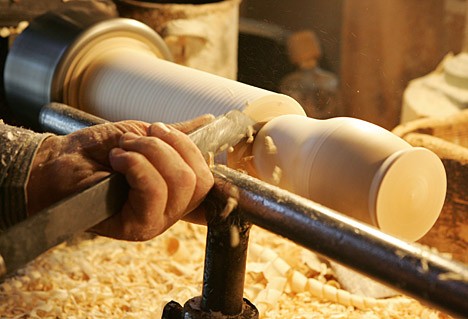 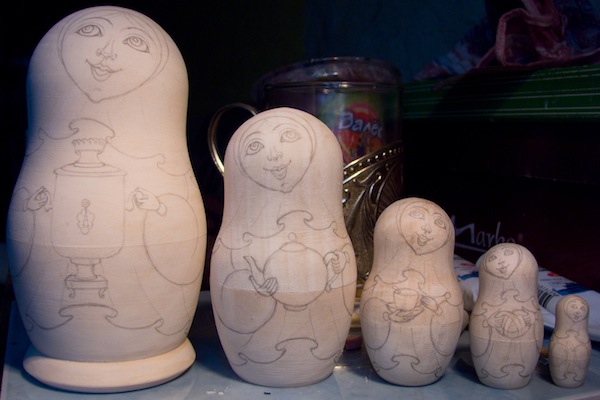 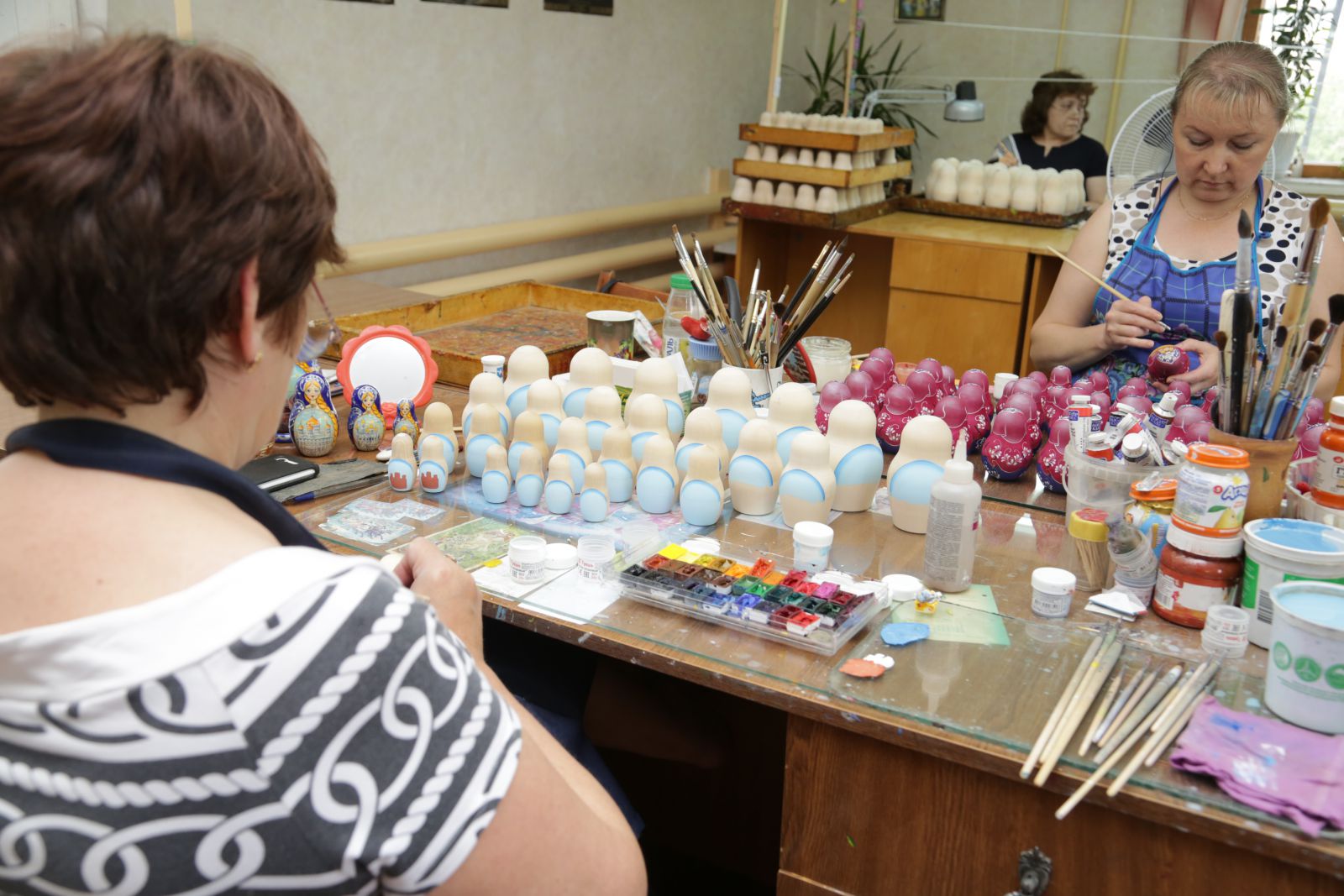 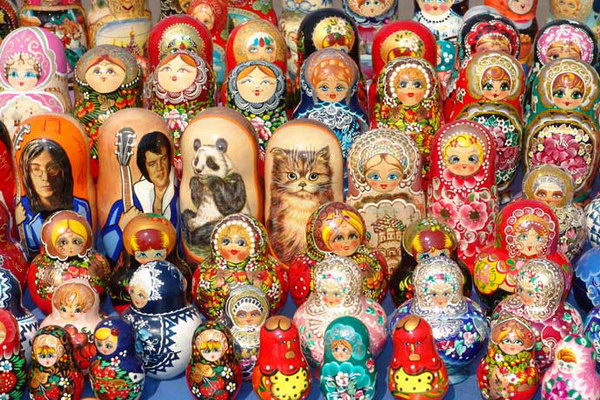